KME/ERI  new mathematics and principles 2020 - WEBINAR
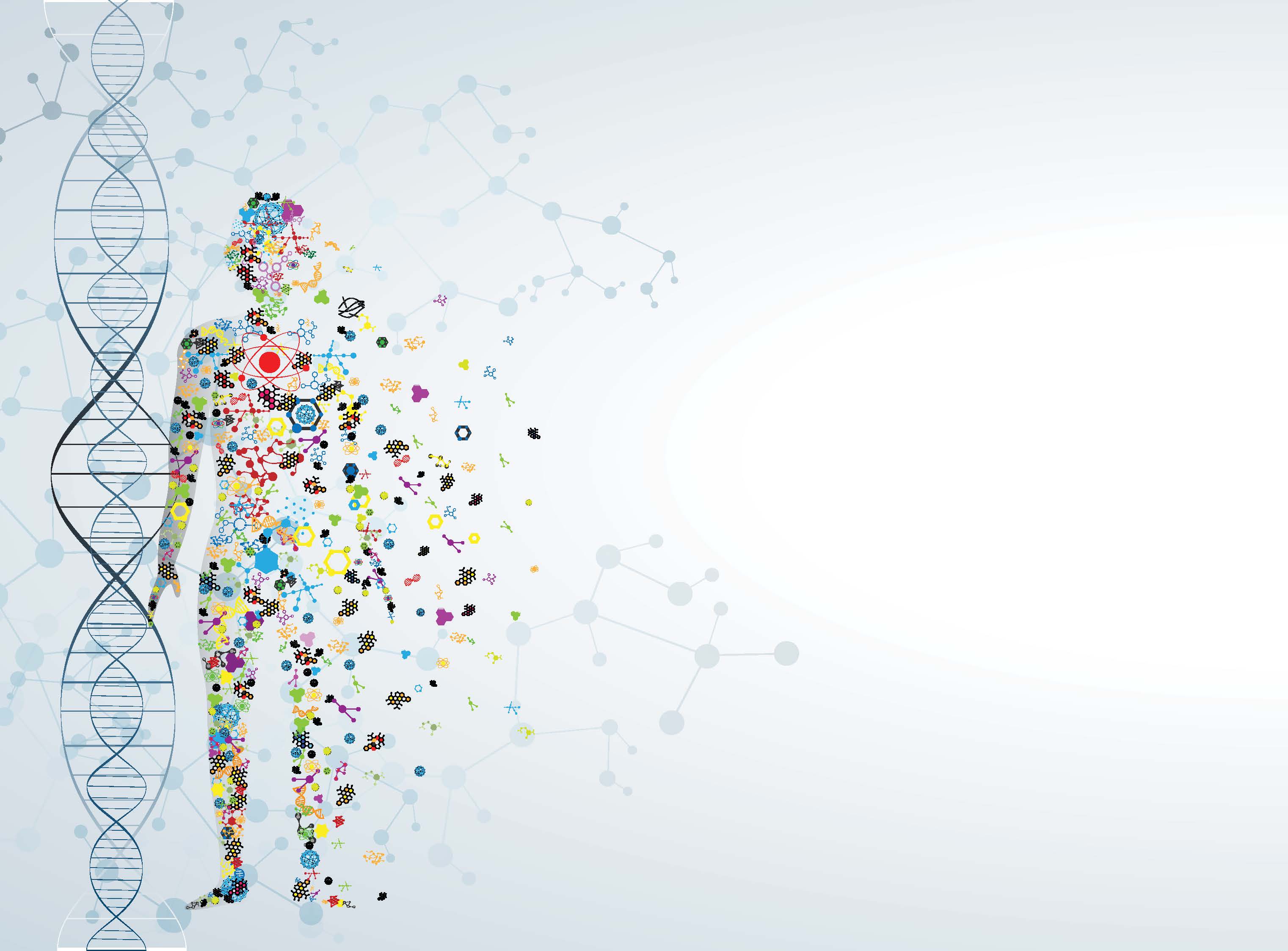 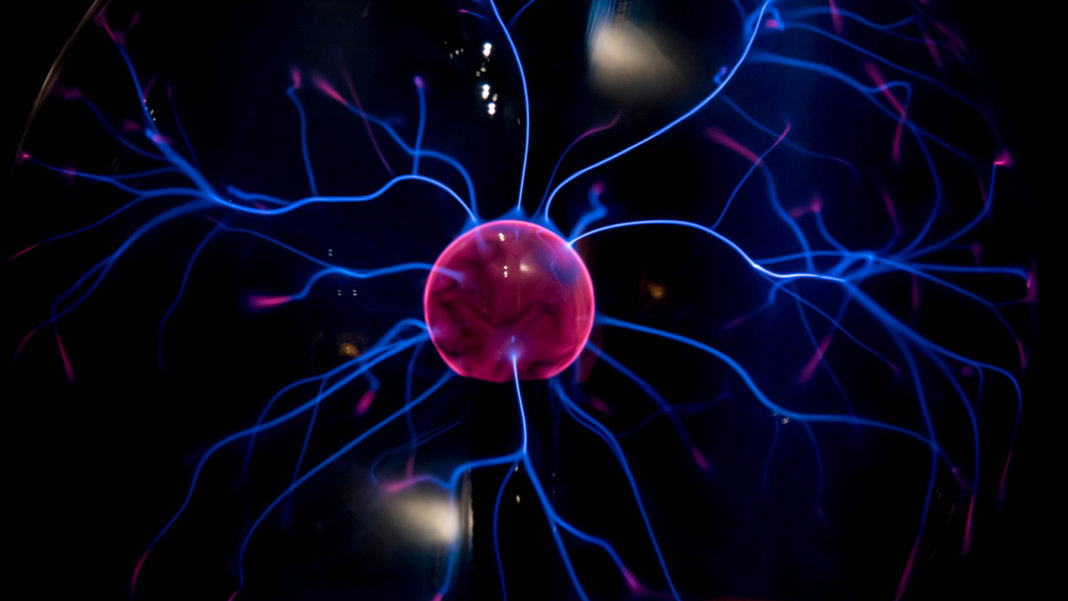 Main Markers ‘explanation always   read the MANUAL  first
Markers
Somatically  or -10  psychosomatically =   fast,  quick,  strong, rapid


100 somatically   Or  - 100  psychosomatically  =   slow,  weakened,  weak

50  Or -50   should  then mean  -  STABILIZED. But  sometimes   especially in case of TOXINS  - if shown  by  AUTOANALYSES - it can  mean  that   the activity of  that specific  PATOGENS  is getting  changed. 
----------------------------------------------------------------------------------------------------------------------------
Always  check  the ORRANGE ZONE:  more stronger the  activity = upper  orange zone 
                 lower activity = lower orange zone
Sometimes  we can  add for Compensation – the  activities  in 10 or -10  in yellow zone
ERI new principles
Right side =  auto-analyses  =  PRIORITY – always   the  bottom marker  or 2  can do the job


Left side -  for  more detailed  analyses and  treatment
------------------------------------------
Main indexes  from the  Right side  -  Autoanalyses

f.e. 
Organs -  you can see  also  markers: 1 – you go to  Somato-psychological reactions
2 – you go according to the main marker  in Causial chain – to Somatic  or psychosomatic characteristics 

All  INDEXES   and their meanings  are explained in  the  MANUAL.
Left Side – Auto-analyses
The  Left side -  is  Autoanalyses  -  which navigates us..
We can  easily   add   into COMPENSATION   what is shown on the LEFT SIDE, always  1  or 2  bottom  markers /automatically/
The  number  of markers: maximum  27, optimum 14
We can just follow the left side, only   if  we realy  want to help   f.e.  With  faster  healing,  or  pain or  inflamation  - we can   add markers  from  the LEFT SIDE
We always  check  10  or -10  in Orrange   Zone for FAST REACTION, or  100 or -100  for   SLOW reaction  /it should have a logical sense/
New way of analyses …